Monday Academy New Bloomfield R-III
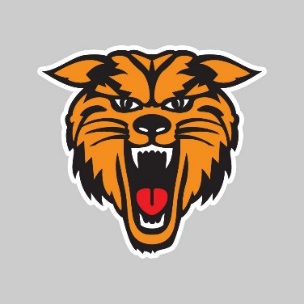 Sarah Wisdom 
swisdom@nb.k12.mo.us 
573-491-3700
Purpose
The purpose of Monday Academy is to provide remediation and enrichment for students.  
Students for remediation by invitation only
January of 2020 NB Board voted to move to a 4-day school week for the 20/21 school year.  
This plan was put together to add 96 hours of remediation to the 20/21 school year for struggling students and provide enrichment classes and programs at the high school level.
Logistics
16 Monday’s (two a month, all but December) 
Time is 8am – 2pm 
Transportation is provided, two routes (north and south)
Breakfast and Lunch is available
Teachers are on a rotation basis and work one Monday a school year doing a set remediation plan for each student who qualifies.  This teacher work day is added into the teachers contract.  
Non-certs will be on a rotation basis to open the HS Library (for ITV, research, homework help, credit recovery), preschool and office help
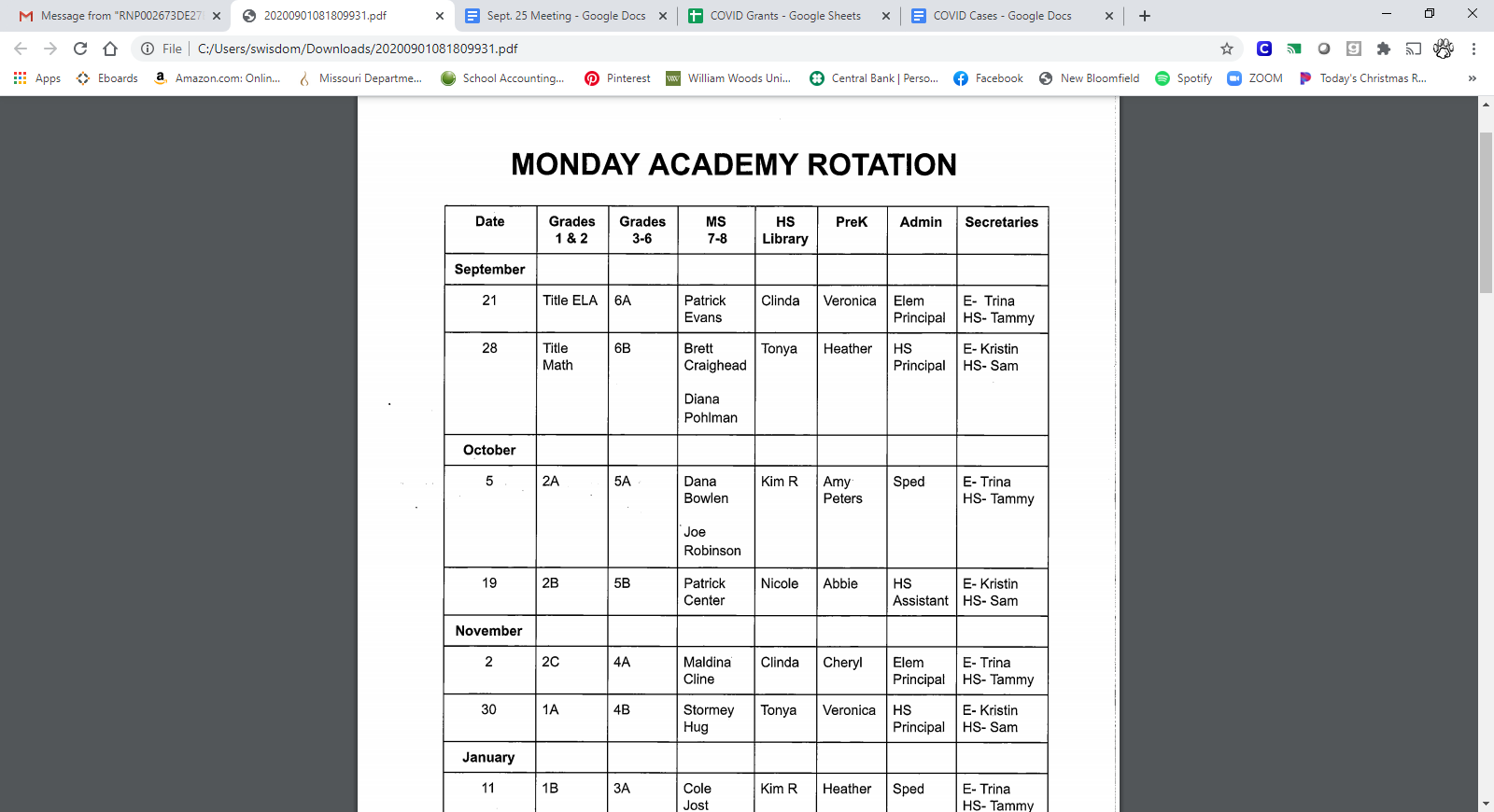 ADA and How Students Qualify
Only students who qualify will be invited for remediation.  Parents and students will sign an agreement upon entering the program.  
Qualifying Factors (according to DESE) 
	Condition for promotion to the next grade level
	Below Basic on MAP or EOC
	Grades 1-8 reading improvement if they are not meeting district	benchmarks
Data Data Data!
What was Used
Elementary: DIBELS, DRA, Teacher Notes 
Middle School: Lexile Scores, Teacher Notes 

What will Show Growth
Each classroom teacher must write a SMART goal of each of their students in Academy.  These goals will be talked about with the student each week and progress measured by the above testing procedures that will be given throughout the year.  Once a child reaches his/her SMART goal they can graduate from Academy and another student is placed in the group.
Attendance and Discipline
Discipline
Three infractions or one major infraction equals removal
SRO will be onsite 

Attendance 
3 absences then removal
Opportunity for Enrichment
We see areas of growth with this model that will allow enrichment to be added.  
SPED- Transition Services with Callaway County and Vocational Rehabilitation. 
ACT Prep courses will now be on Mondays
Advanced placement courses could be added on Monday’s in the future.  
A+ hours on Monday’s for tutoring MS/HS, Elem and Prek classrooms ( would open up an hour of class during students schedule) 
Drivers Education 
Teachers offering tutoring 
Internship Program for Jr and Sr students
Workforce Development
Monday’s will now be opportunities for internships and hours toward our Flex Plan. 

FFA project day

College and Career visits 

Training opportunities on campus (CPR, Welding…)

Internship program on Monday’s ( working with local Chamber of Commerce and Local Businesses)
Internship Program
Working with Callaway County Chamber of Commerce to place students in internship programs on Mondays 
Obtain job training
Workforce preparation and development 
Student will fill out an application and go through an interview process 
Work experience 
Work log and reflection journal
What it looks like in the Elementary?
40 students 
1 Teacher for 1-3 grades
1 Teacher for 4-6 grades
Remediation only- MUST qualify under at least 1 of the 4 factors 
96 hours of remediation for the school year 
Instruction: goal based individualized work, small group or one on one, IXL  
FTA volunteers three hours each Academy day to pull students for sight word and spelling word work.
What it looks like in the Middle School?
20 Students (7-8th grade)
1 teacher
Remediation only- MUST qualify under at least 1 of the 4 factors
 96 hours of remediation for the school year 
Instruction: IXL, individual help
RTI at Its Best
What it looks like at the High School
Open Library 
Computer and research access
Homework assistance
Credit recovery students can work on class
ITV students can come in for class, on other days they will be able to log in from home to watch live class
Paraprofessional on rotation
Teacher Feedback
“I was amazed at how hard the students worked!!!  I had 2 sixth graders that truly exceeded my expectations.”
“I feel like some kiddos got that extra "love" they needed to be successful.”
“I enjoyed working with 3rd grade on their spelling words ~ makes a teacher's heart sing!!”  
“A few of the assignments/links left on the computers did not work ~ I loved the hard copy assignments!!  That was clear and easy for the students and me!”
“BEAUTIFUL!!  Very well coordinated!!”
“It was nice to work one on one with the students ~ they got the extra attention that is sometimes needed!!”
“Very impressed with the first day!”